IBM Logo History
All images and text from the IBM Archives at 
http://www-03.ibm.com/ibm/history/index.html
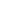 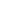 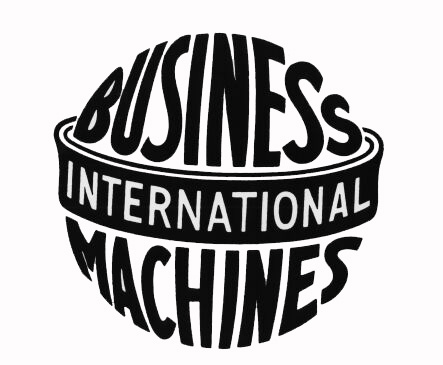 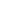 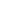 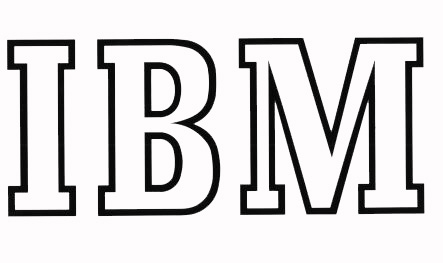 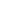 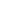 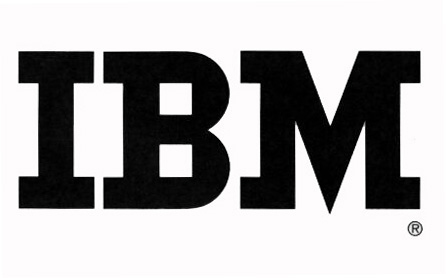 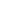 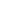 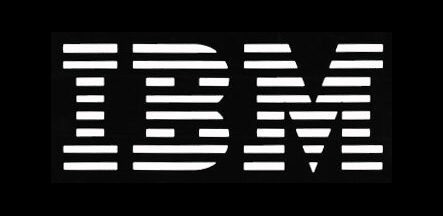 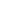